Buurtleren laat de Stad van de Zon stralen!
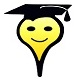 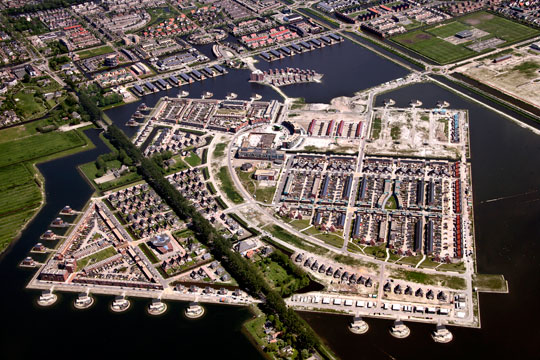 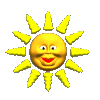 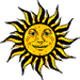 Wat wil jij leren?
Wat wil jij aanbieden?
Hoe is Buurtleren gestart?
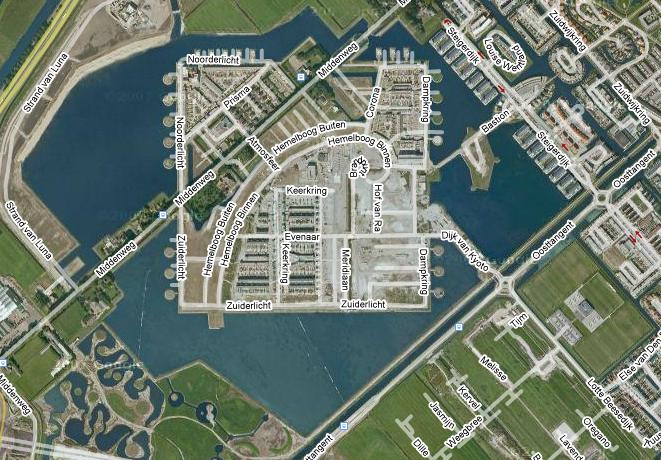 Iconen schilderen
Wiskunde bijles
Filosofie aan de  keukentafel
Surf-les geven
Buurt: 1000 mensen, 1000 wensen, 1001 ambities
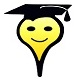 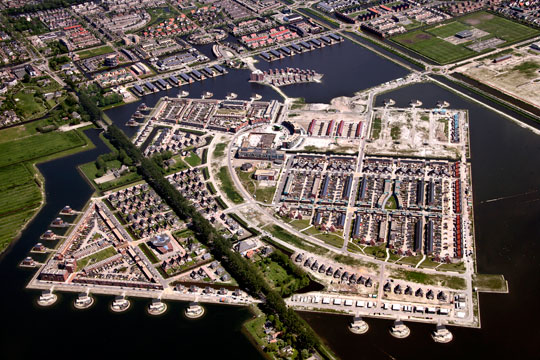 Valide gehandicapt
ouderenn
In de buurt
Direct aan de slag
Leren met passie
Gratis of lage kosten
Iedereen kan iets
Ieder kan iets leren
Thuis/buurthuis
Informeel
To the point
Leren 1 op 1
Buurtmeeting (1 op X)
Diverse culturen
jongerenn
Vele hobby’s
volwassenenn
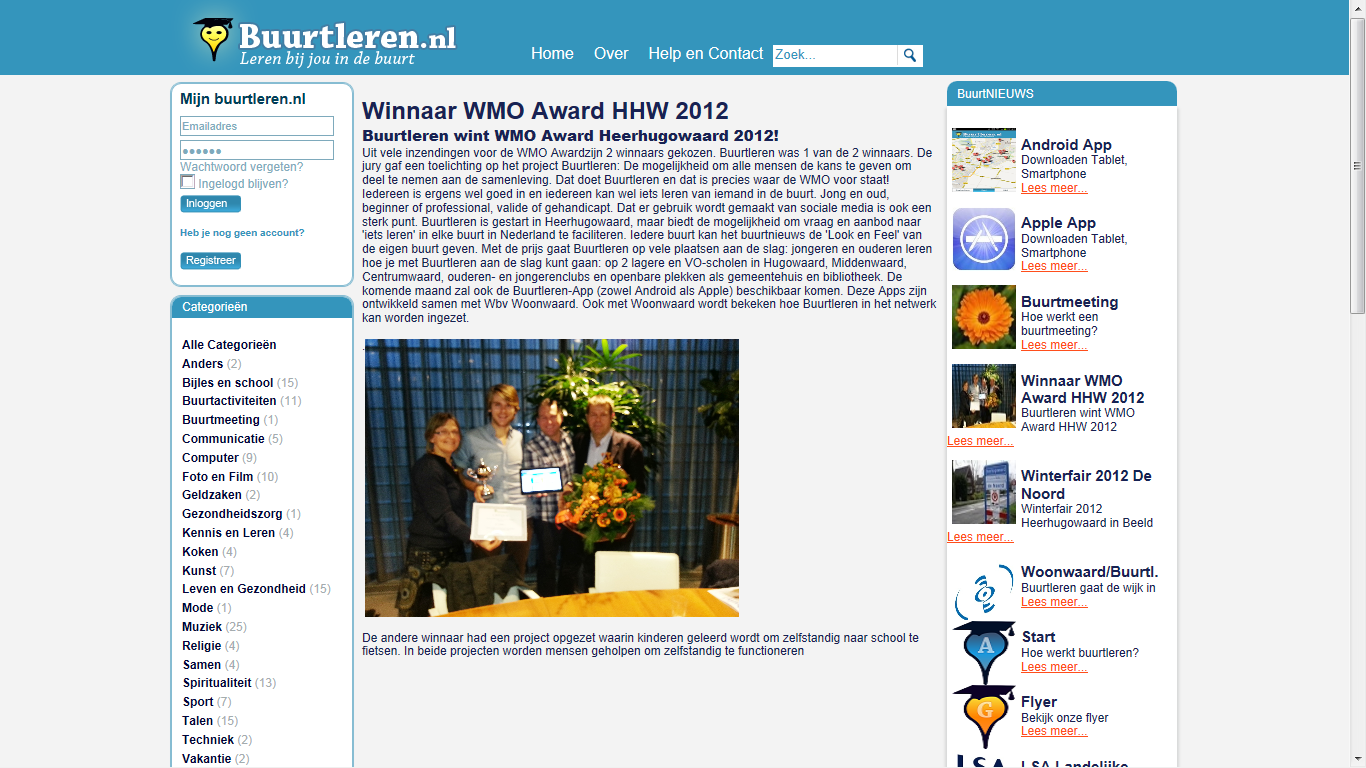 Wie is Buurtleren?
2011 zelf gestart
 2012 Stichting Buurtleren/vrijwilligers
Hoe laten we de Stad van de Zon stralen?
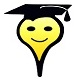 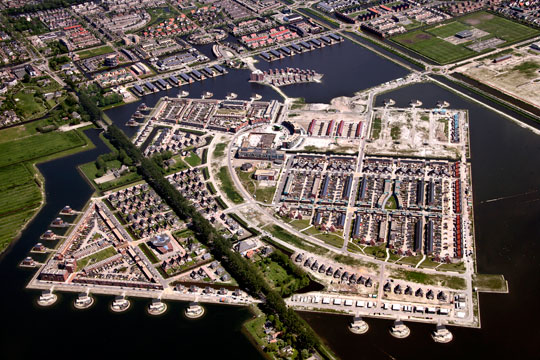 Bestuur en ambassadeurs
Buren
Mediaan: multidisciplinair centrum
St. Present maatsch. Stage
Scholen
Bibliotheek
Woningbouwv.:2 Apps,15 consulenten
(Sociale) Media
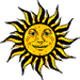 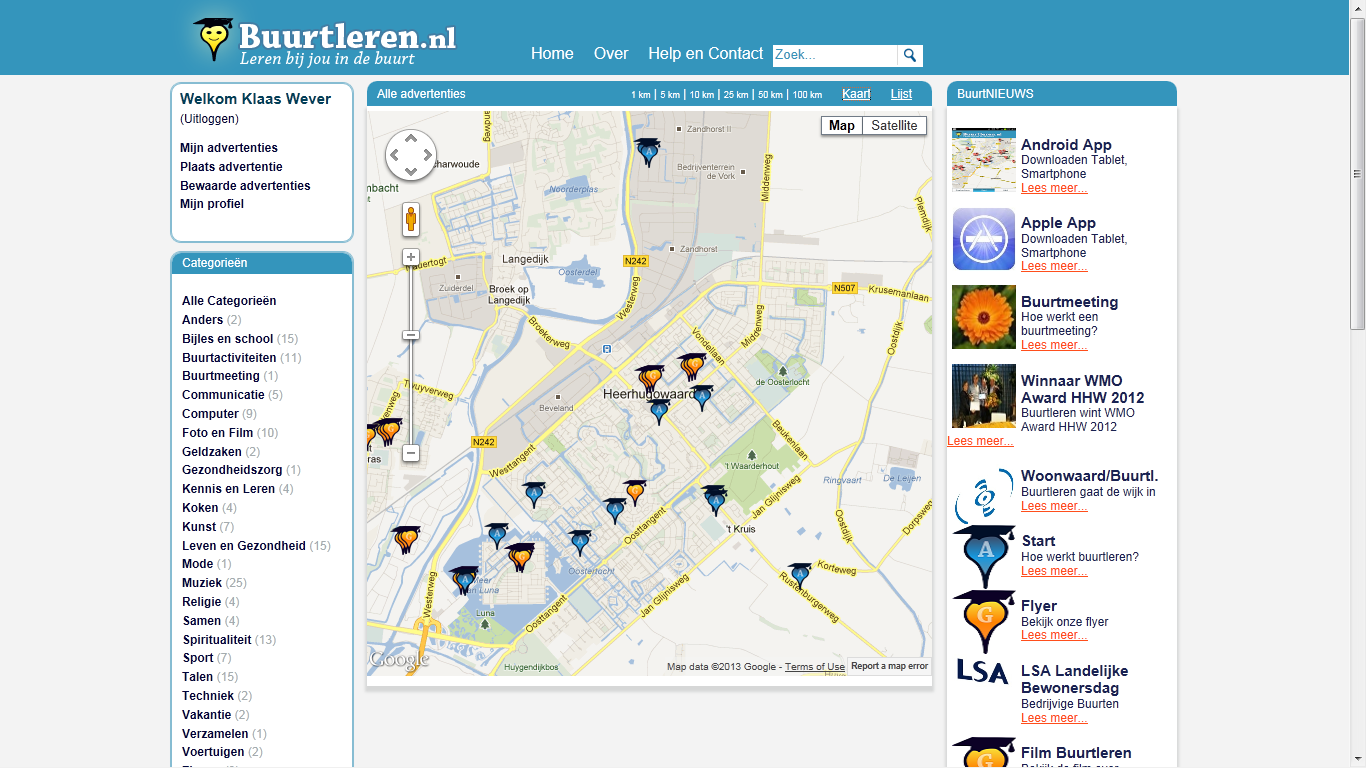 Hoe laten we de Stad van de Zon stralen?
Advertenties plaatsen
 Aanbod
 Gevraagd
Buurtmeetings organiseren
 zonne collectoren
 onderhoud
 bibliotheek komt naar u toe
 Buurtredacteur buurtnieuws
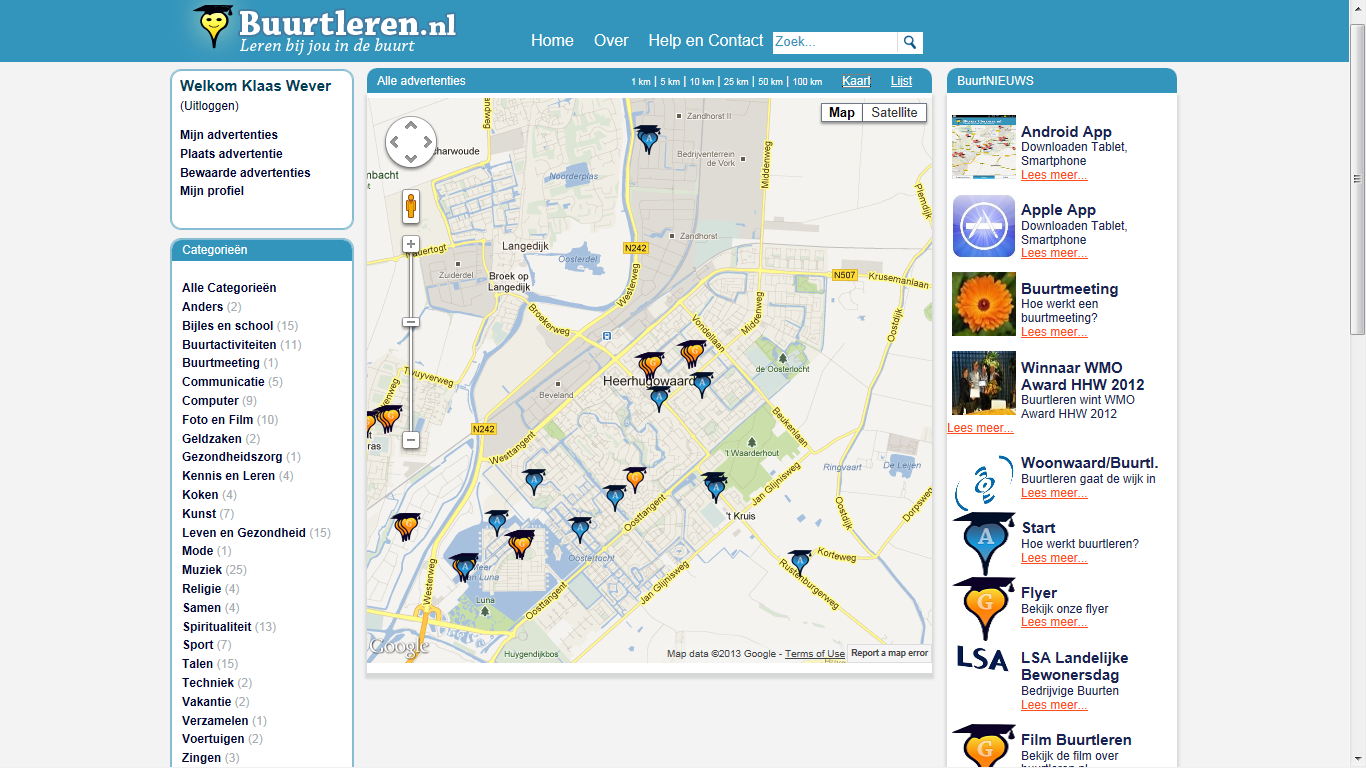 Buurtleren laat de Stad van de Zon stralen!
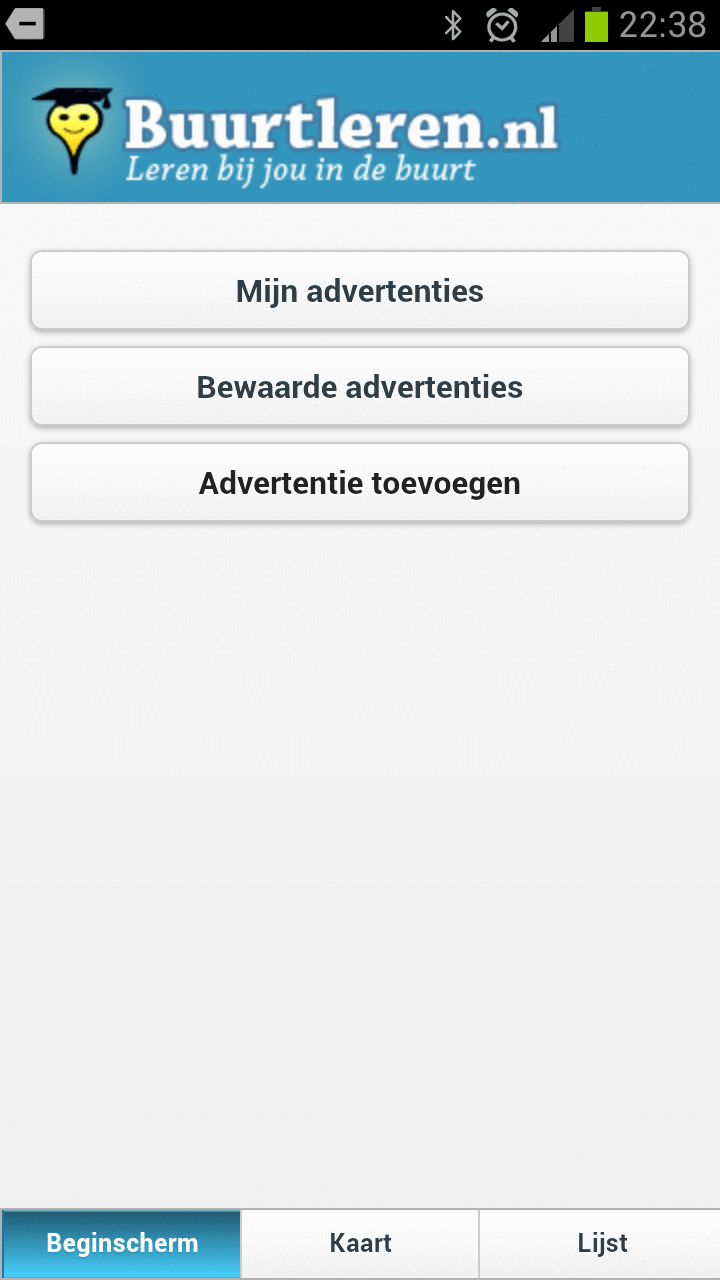 Ontdek uw Buurtschatten
 Plaats een advertentie(s)
 Aanbod
 Gevraagd
 Laat hiermee uw licht stralen